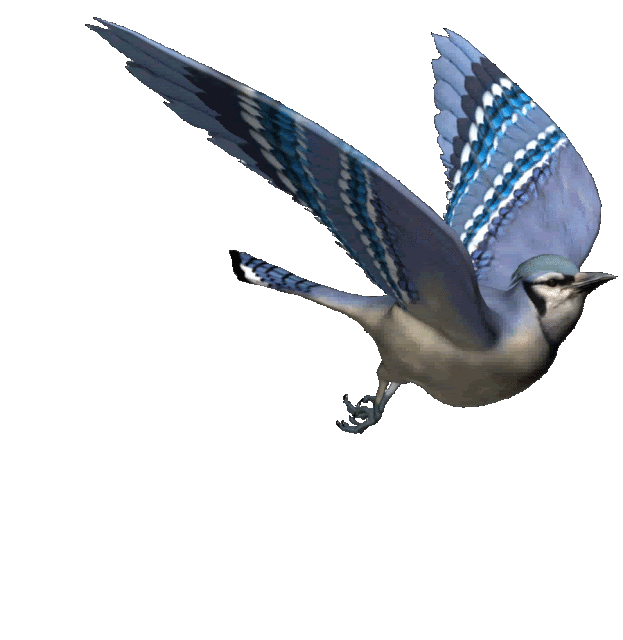 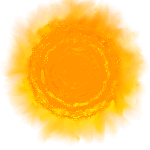 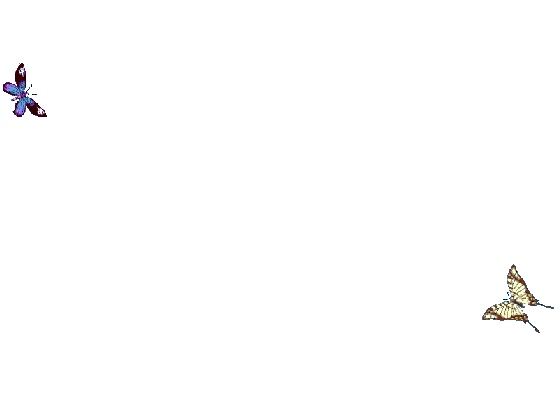 সবাইকে
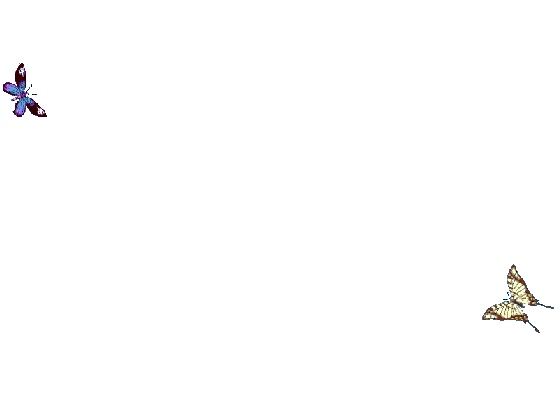 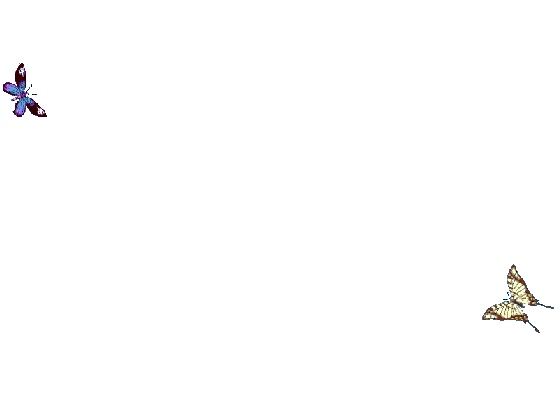 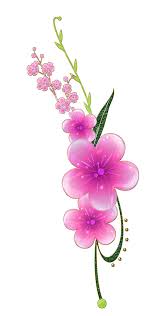 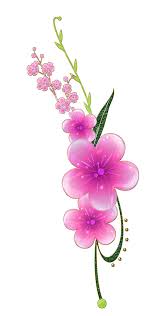 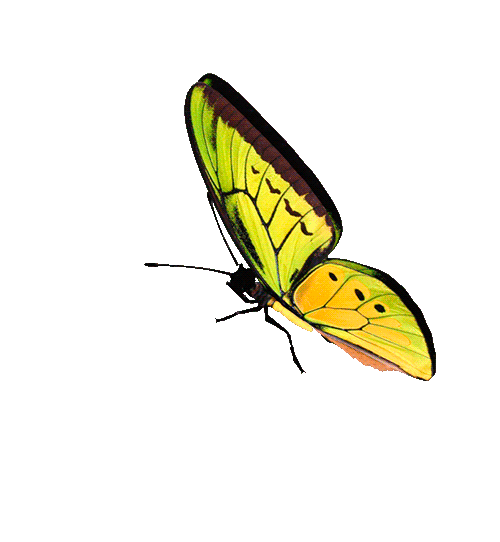 স্বাগতম
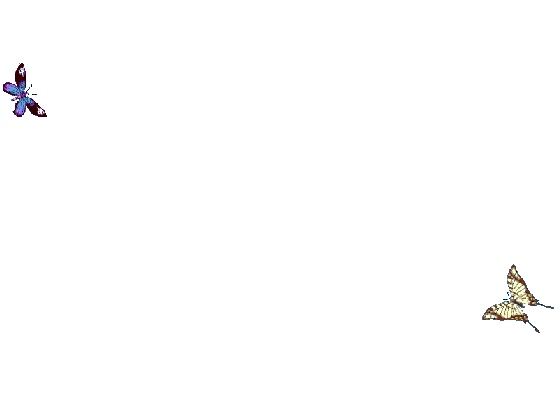 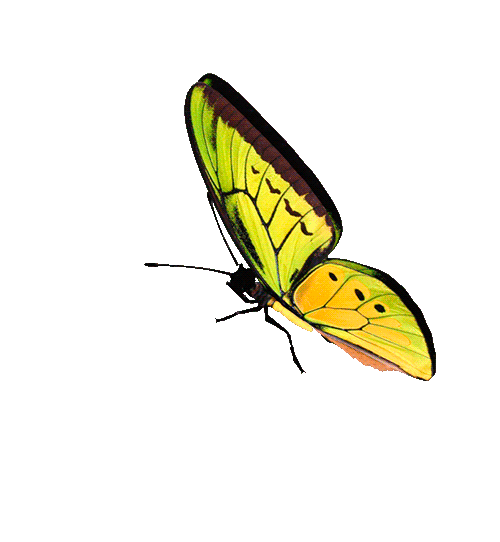 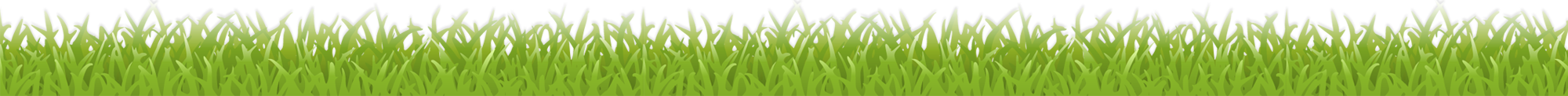 পাঠ পরিচিতি
শ্রেণিঃ প্রাক প্রাথমিক 
বিষয়ঃ বাংলা 
পাঠ শিরোনামঃ বর্ণ থেকে শব্দ শিখি
পাঠ্যাংশঃ অ আ
শিখনফল
এই পাঠ শেষে শিক্ষার্থীরা যা শিখবে-
৩.২.৮ ধ্বনির প্রতীক (বর্ণ) শণাক্ত করতে পারবে।
৩.২.৯ শব্দ থেকে বর্ণ শনাক্ত করতে পারবে।
আজ আমরা পড়ব
অ আ
অ
অ
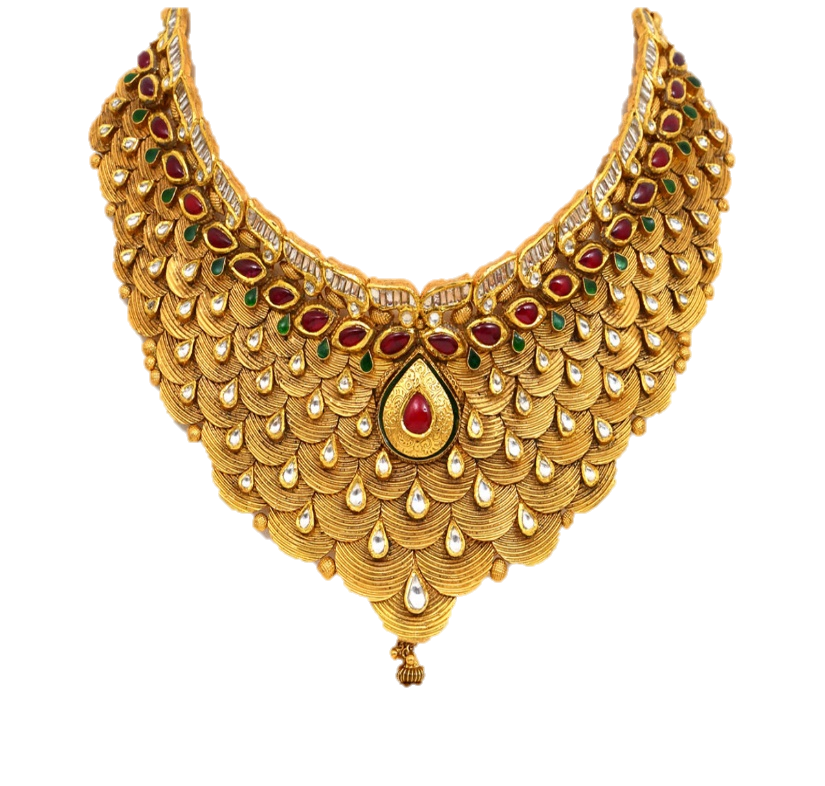 অলঙ্কার
অ
অ
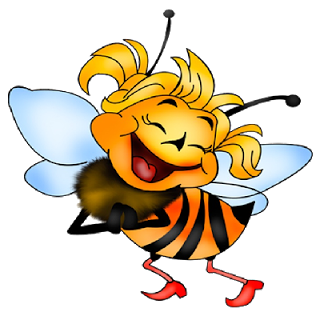 অলি
আ
আ
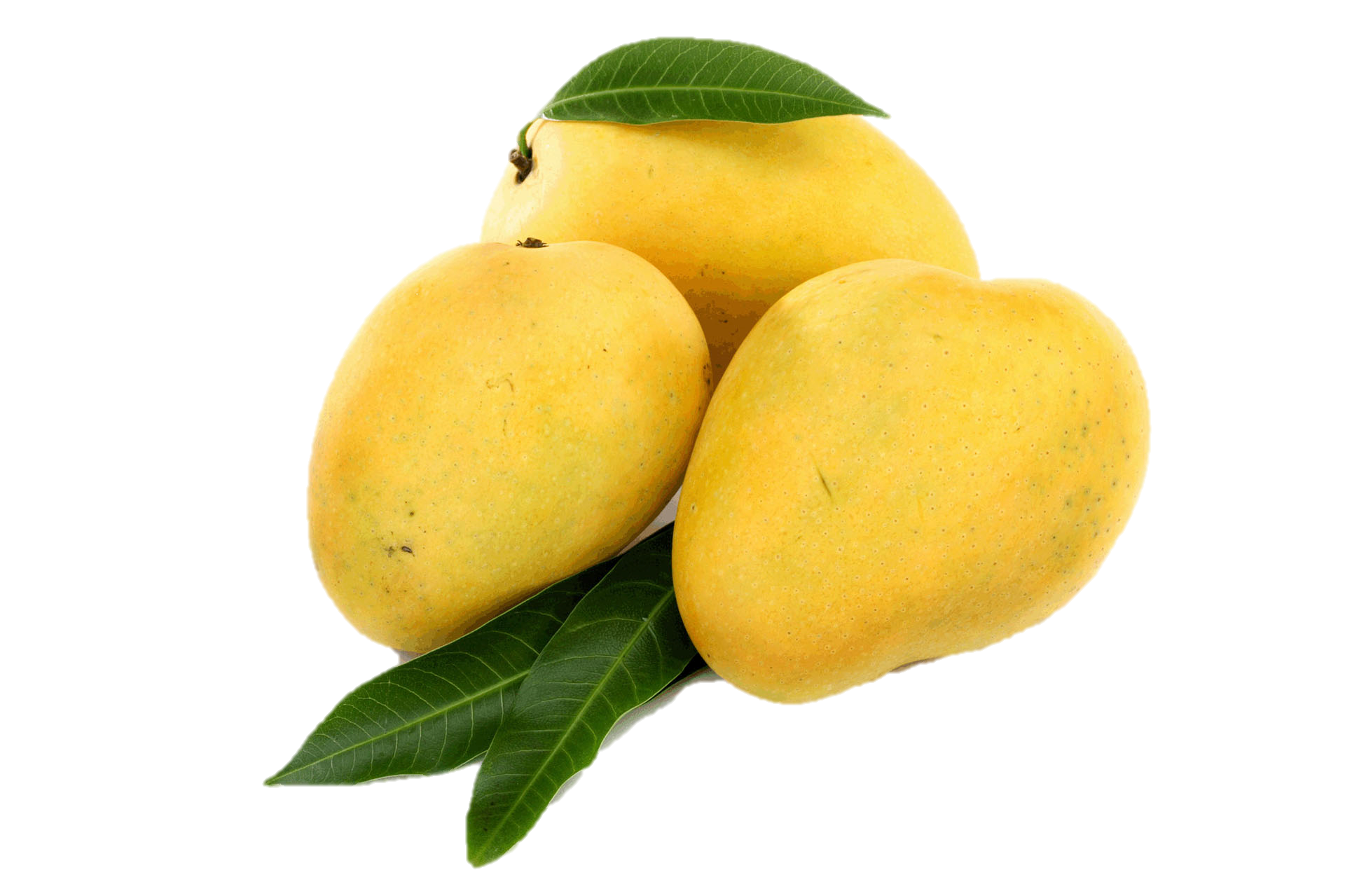 আম
আ
আ
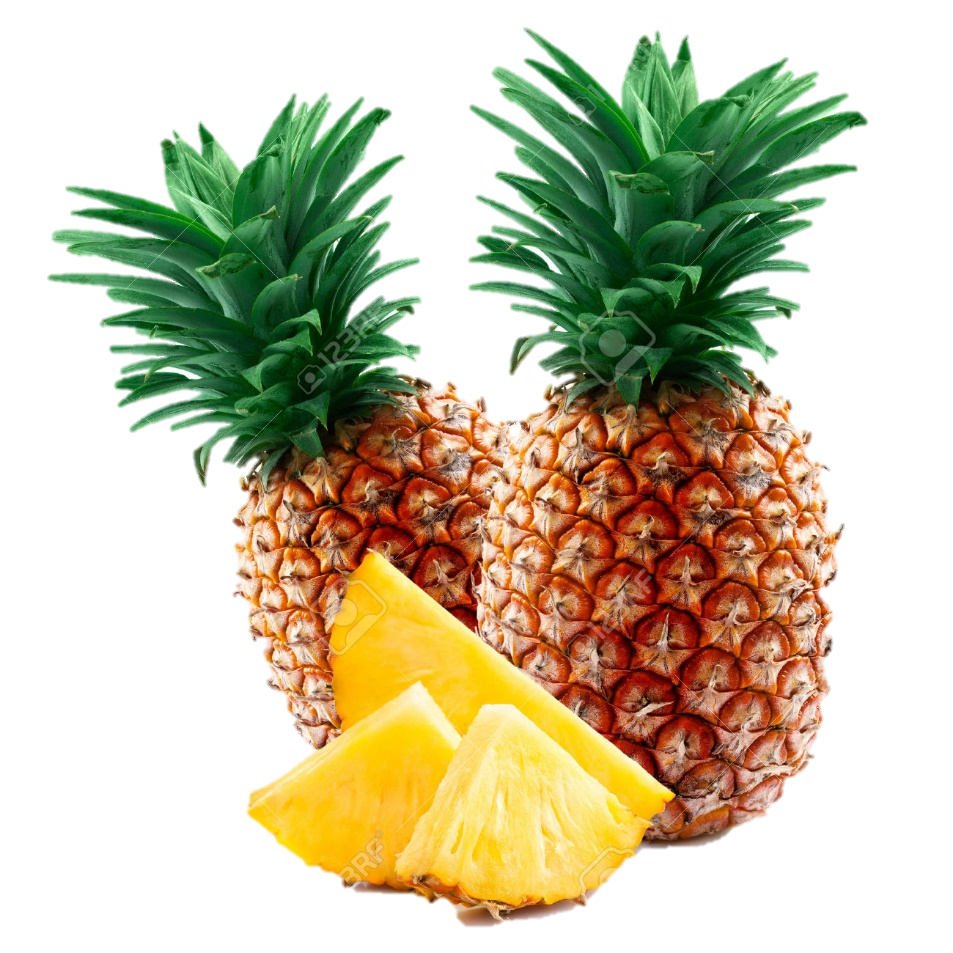 আনারস
শিক্ষকের পাঠ
আ
অ
শিক্ষক এবং শিক্ষার্থীর মিলিত পাঠ।
অ
আ
দলীয় কাজ
শব্দের সাথে বর্ণ দাগ টেনে মিলাই
অ
আতা
আ
অজগর
হারিয়ে যাওয়া বর্ণগুলো লিখি
অলি
অ
…লি
…ম
আ
আম
পাশের বর্ণ দিয়ে যে যে শব্দ শুরু হয়েছে তাতে গোল দাগ দেই
অ
অজ    ছাগল   অজগর   শাপলা
আ
বাবা   আলো    আশা   কাঁঠাল
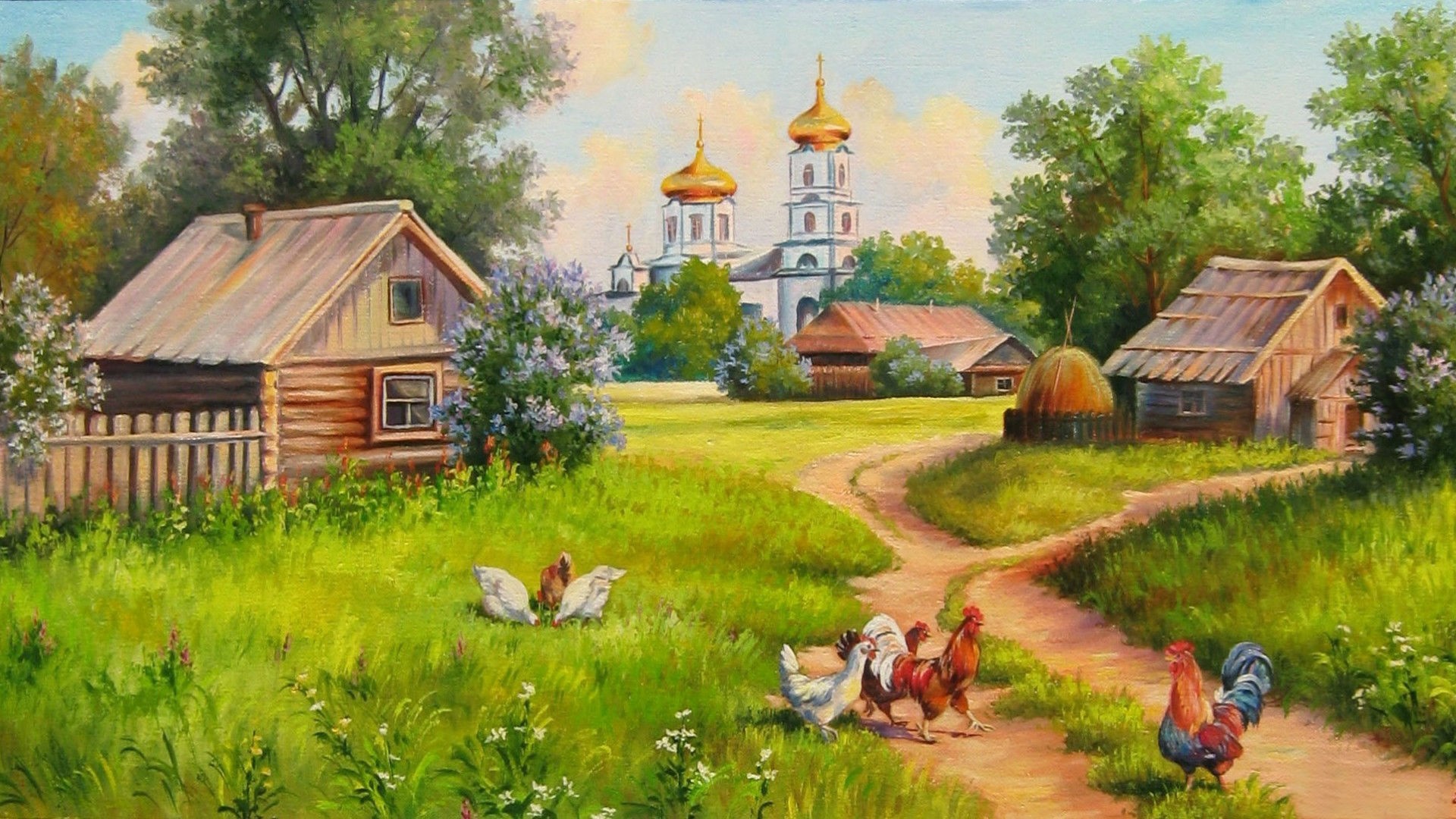 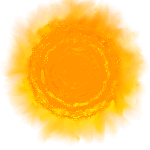 ধন্যবাদ
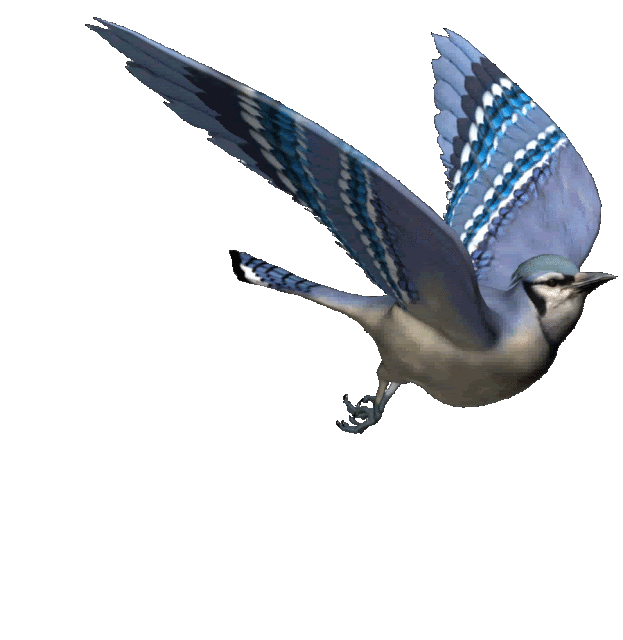 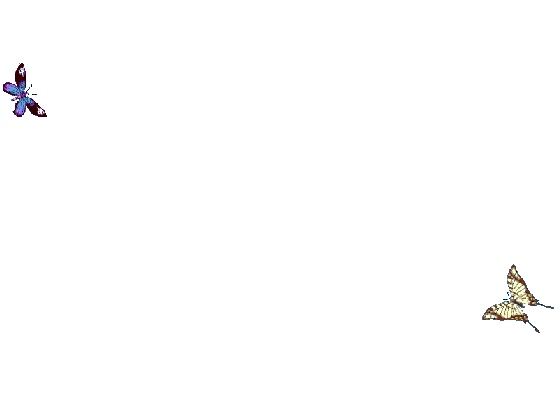 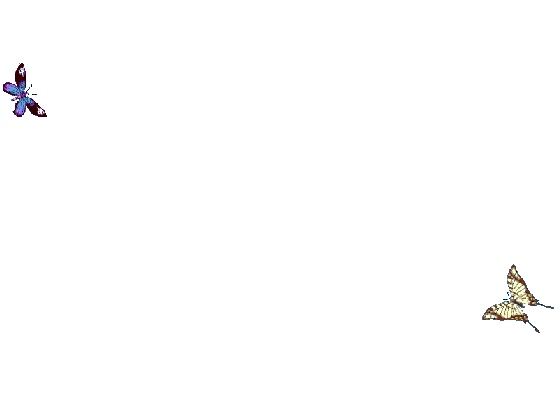 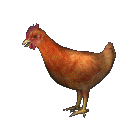 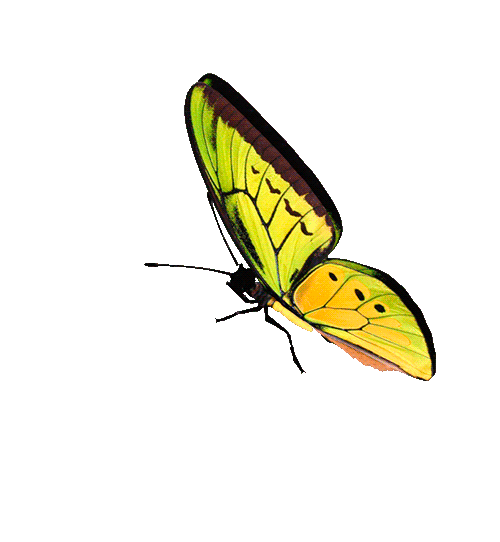